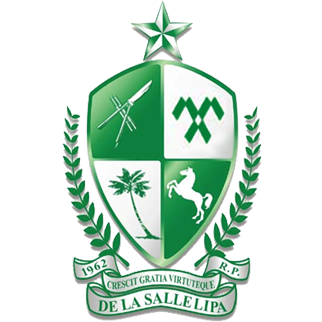 COMMUNICATION AND TECHNOLOGY
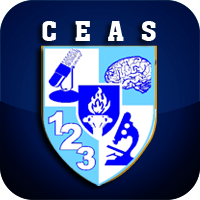 (COMTECH)
De La Salle – Lipa • College of Education Arts and Sciences • Multimedia Department
Course Description:
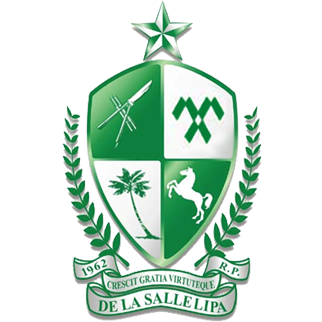 Prerequisite:  None

Course Code:  COMTECH

Course Title: Communication and Technology

Course Description:  A study of the uses and effects of new communication technologies with specific orientation towards the instructional application of such technologies in a Third World environment.
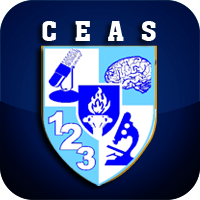 De La Salle – Lipa • College of Education Arts and Sciences • Multimedia Department
General Objectives:
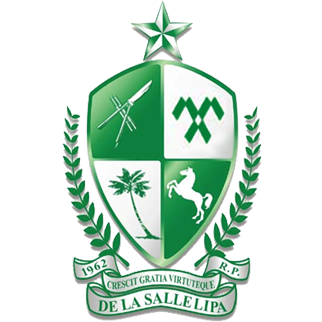 At the end of the course, the students are expected to:
express the relationship between communication and society;
analyze various forms of media and identify components such as message and target audience;
realize the role and effect of the mass media in all aspects of life;
critically analyze the various methods and impact of the mass media and their messages; and
acquire skills necessary to become critical consumers of the mass media.
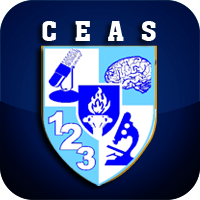 De La Salle – Lipa • College of Education Arts and Sciences • Multimedia Department
Week 1
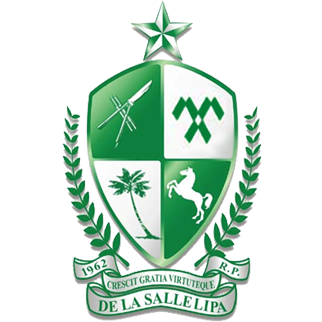 Communication and Society :
     What is communication? 
     What is media? 
     What is society?
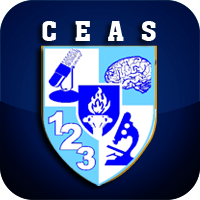 De La Salle – Lipa • College of Education Arts and Sciences • Multimedia Department
Weeks 2 & 3:
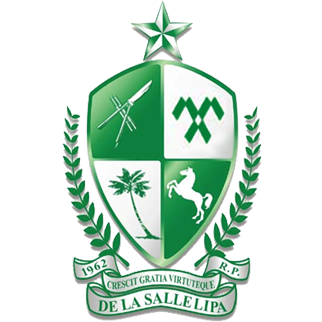 Mass Media and Mass Communication
Media Technology and Mass Media and Culture
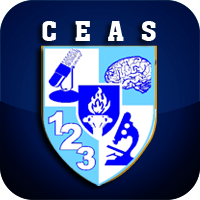 De La Salle – Lipa • College of Education Arts and Sciences • Multimedia Department
Weeks 4-5 & 6:
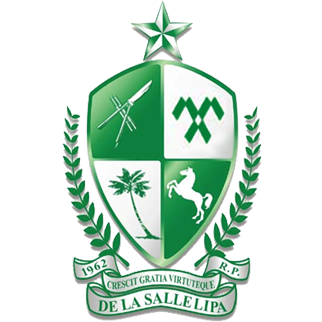 Social Media and Virtual Communities
Radio and Sound Recording
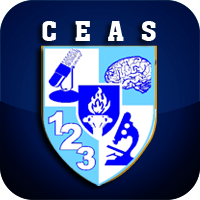 De La Salle – Lipa • College of Education Arts and Sciences • Multimedia Department
Weeks 7 & 8:
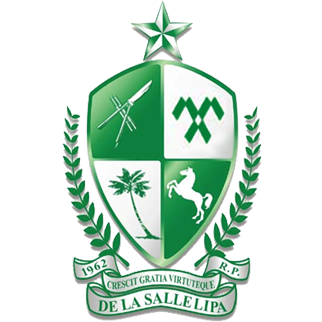 Social Media Tools
Engagement Tools
Monitoring and Analysis tools
Professional Auditory and Visual tools
Media Issues
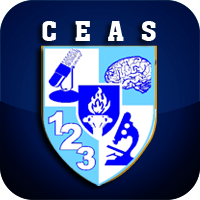 De La Salle – Lipa • College of Education Arts and Sciences • Multimedia Department
Weeks 10 & 11:
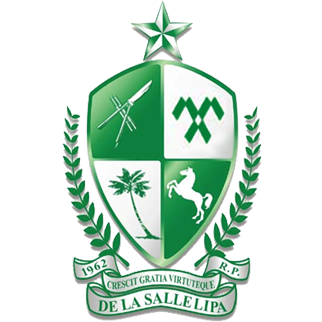 Advertising: Purposes, means and Effects 
Advertising: Social values in Filipino advertising
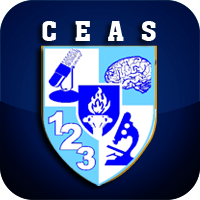 De La Salle – Lipa • College of Education Arts and Sciences • Multimedia Department
Week 12 & Weeks 13-15
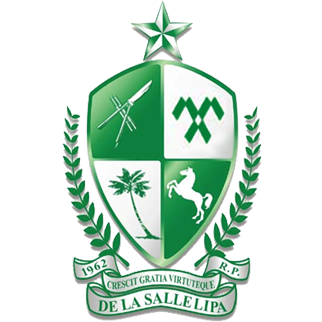 Information Society: Knowledge  and Power
Communication Media and development issues
Democracy and human rights
Peace and security
Cultural development
Sustainable development
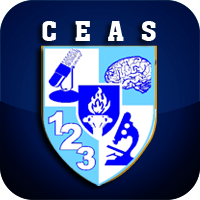 De La Salle – Lipa • College of Education Arts and Sciences • Multimedia Department
Weeks 16-17
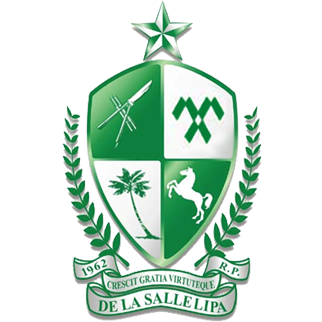 Planning and presentation of audio-visual and visual aids about issues in sustainable development
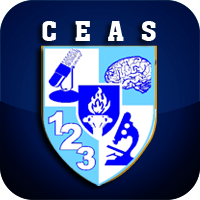 De La Salle – Lipa • College of Education Arts and Sciences • Multimedia Department
Course Requirements:
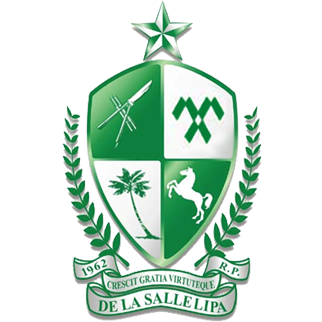 Final Term Project (Equivalent to 50% Final Written Examination)
Lyric video of upbeat song (minimum of 3 mins. and maximum of 5 mins.)
Sony Vega Pro, After Effects and other digital motion graphics and visual effects compositing software)

Issues in sustainable development project (Equivalent to 50% Final Written Examination)
Visual Aid
Audio-Visual Aid
Written report
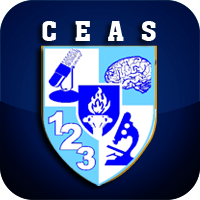 De La Salle – Lipa • College of Education Arts and Sciences • Multimedia Department